¡Música Viernes!?
Bailar by Deorro ft Elvis Crespo

Canción
https://www.youtube.com/watch?v=9cBtJYI6itg
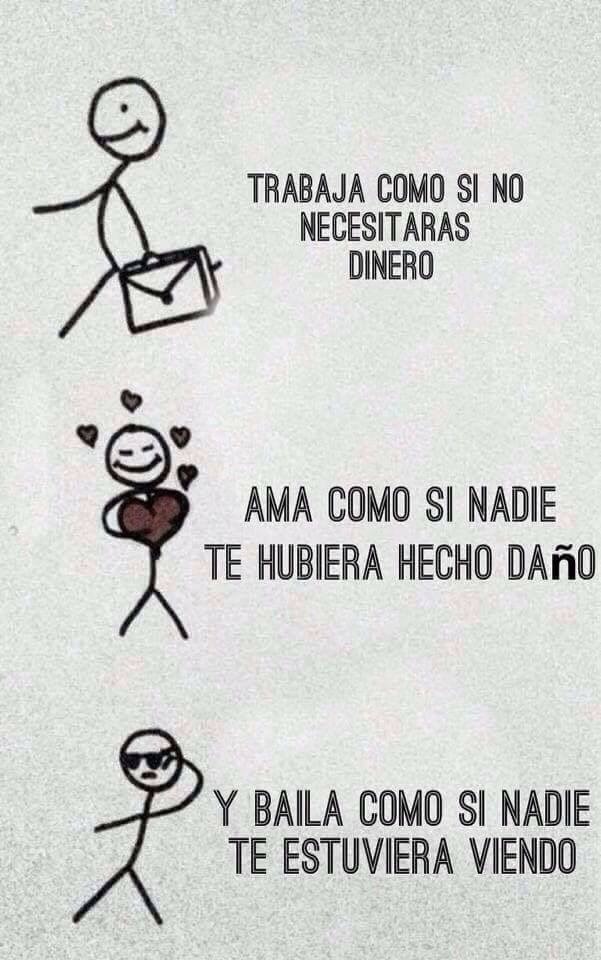 ¡Baile Viernes!
Bailar by Deorro ft Elvis Crespo

Baile
https://www.youtube.com/watch?v=7f6ecJUbjvc&list=PL9mzuSwws3un1yf8GctITIXwhHlD4ObAx&index=78
Vocabulario
la merienda	
las tapas
la empanada	
los tostones	
los pinchitos
los camarones	
las aceitunas
las albóndigas
una mesa ocupada
una mesa libre
el/la mesero(a)
el/la cliente(a)
el menú
la orden
la cuenta
Menu Project
This will be for a test grade. Here is the rubic.
You will get a hard copy of it on Tuesday, 1/17/2017.
Zootopia
~24mins in
Working on Vocab